Community Energy Groups
Climate Change TeamBlackburn with Darwen Borough Council
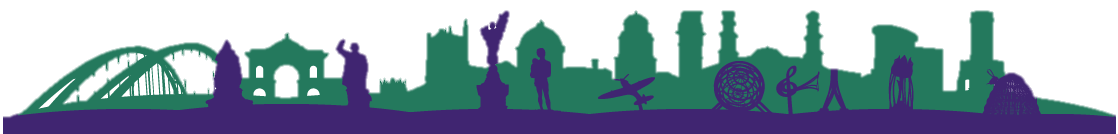 What are community energy groups
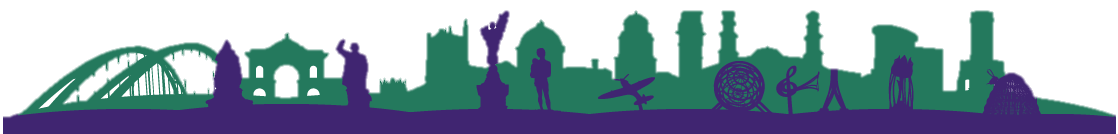 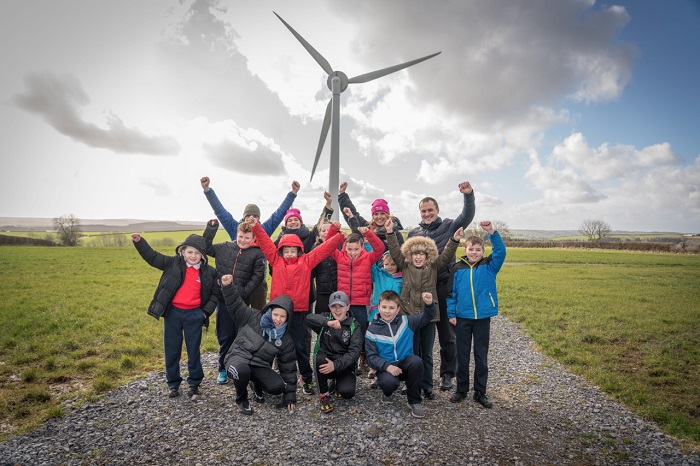 What community energy groups do
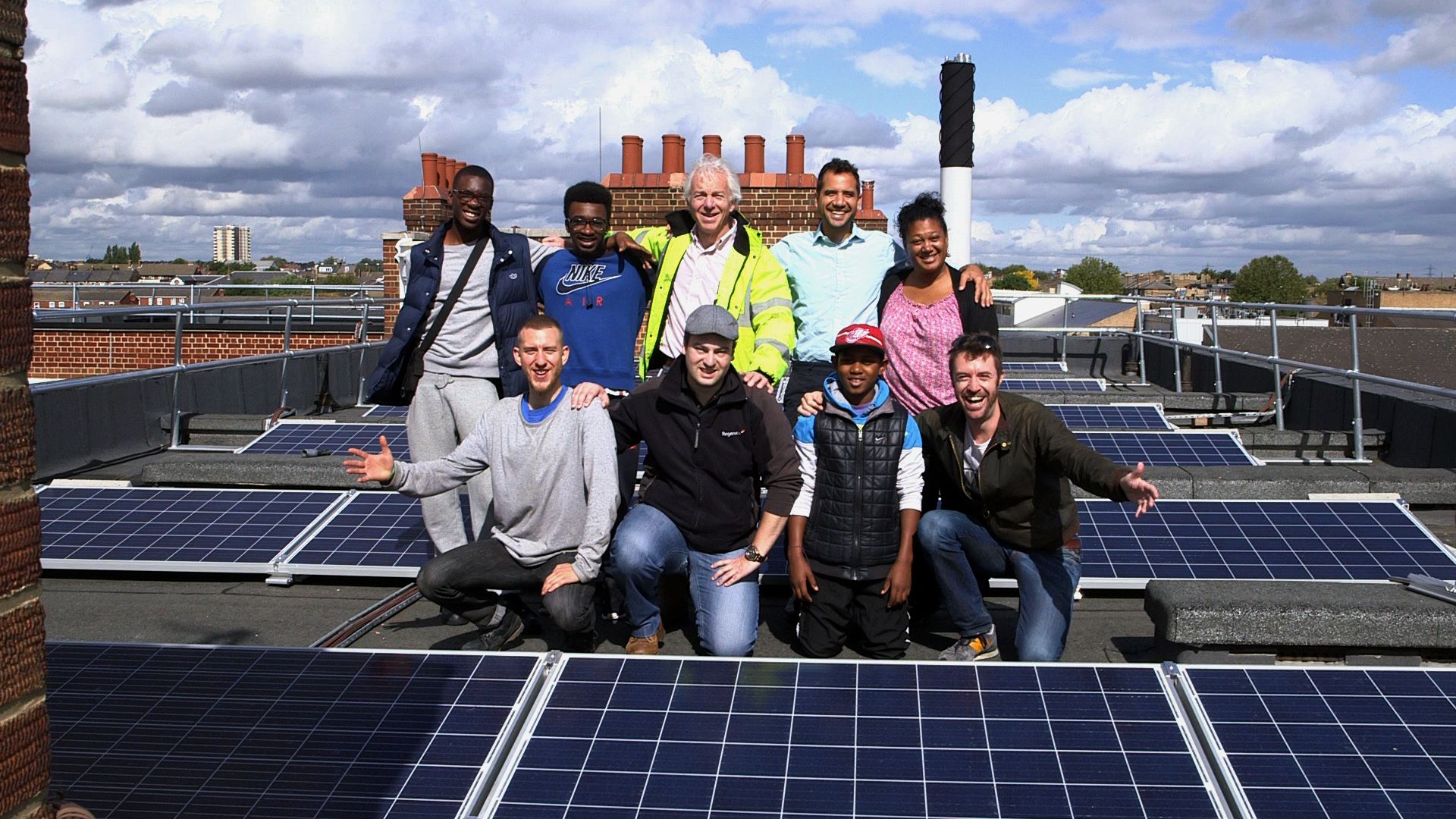 Renewable energy generation
Energy advice services
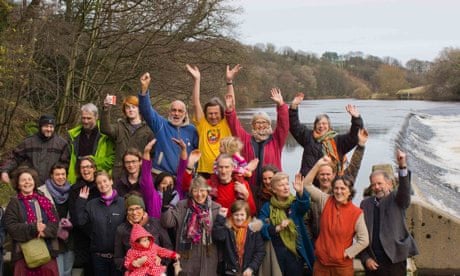 Community heat generation
Community energy efficiency & retrofit services
Retaining profits for community development in response to needs
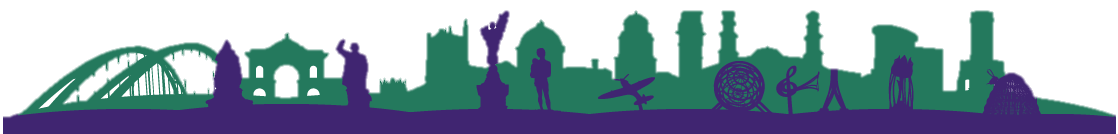 Impacts & benefits
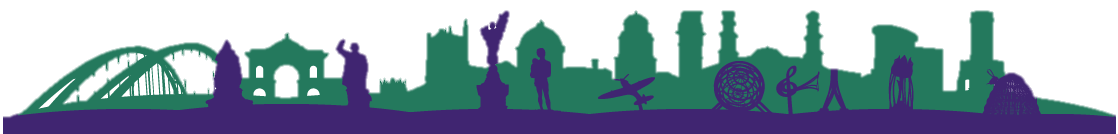 Challenges & solutions
Volunteer led – may lack skills or capacity
Lots of guidance & advice available – NW Net Zero Hub, Community Energy England
Potentially high grid connection costs
Power Purchase Agreements to lessen costs
Planning permission challenges
Local planning guidance to help (Low Carbon & Renewable Energy Supplementary Planning Document)
Need for development & feasibility funding
Lots of grants available – Centre for Sustainable Energy, Ashden, NW Net Zero Hub
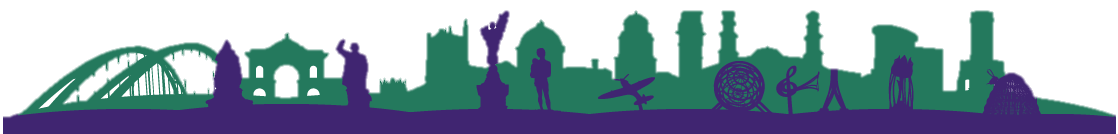 How to start a community energy group
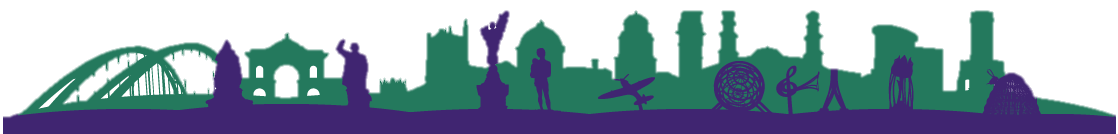 Case Studies
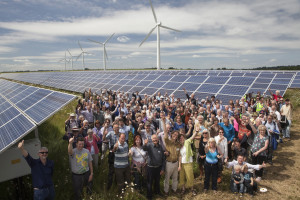 The Westmill Energy Coop in Brighton is the largest in the UK. Together the local community has raised more than £20 million for 5 wind turbines and a ground-mounted solar array. Members receive an average of 8% return on their investment.
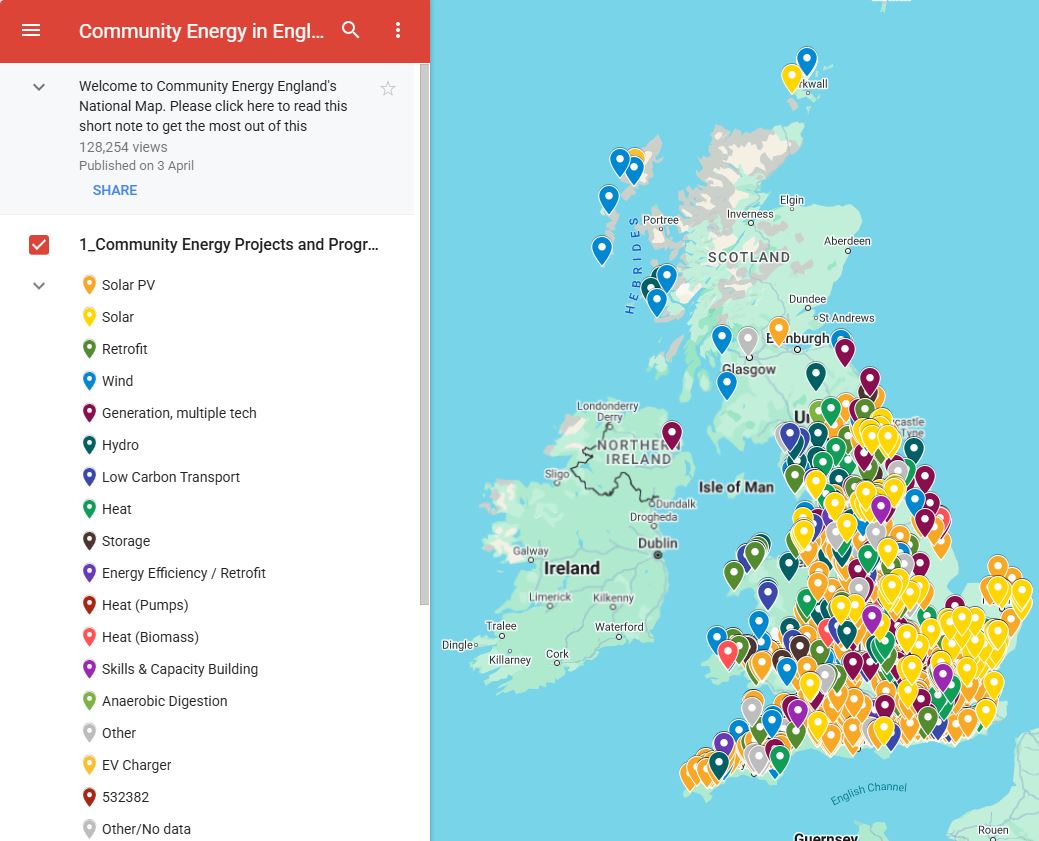 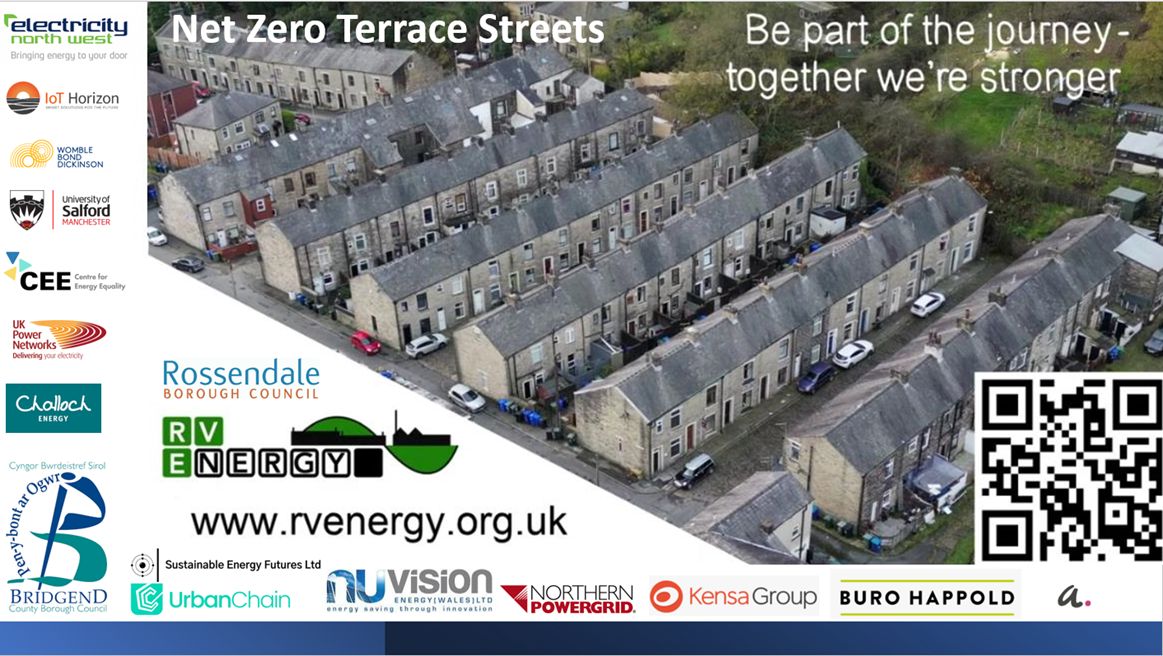 National Community Energy Map – lots of examples!
National community energy map | Community Energy England
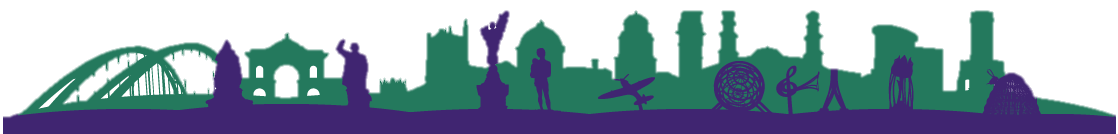 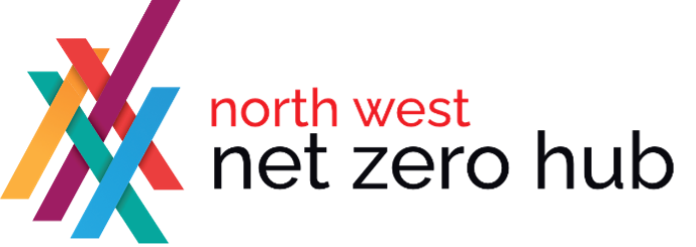 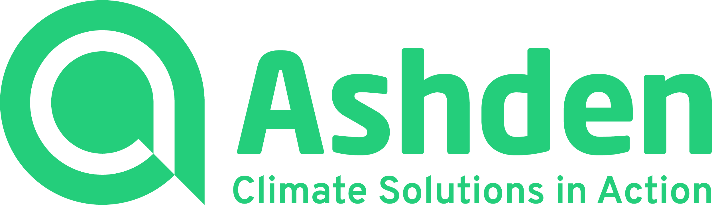 Funding & advice
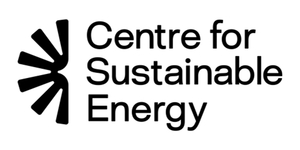 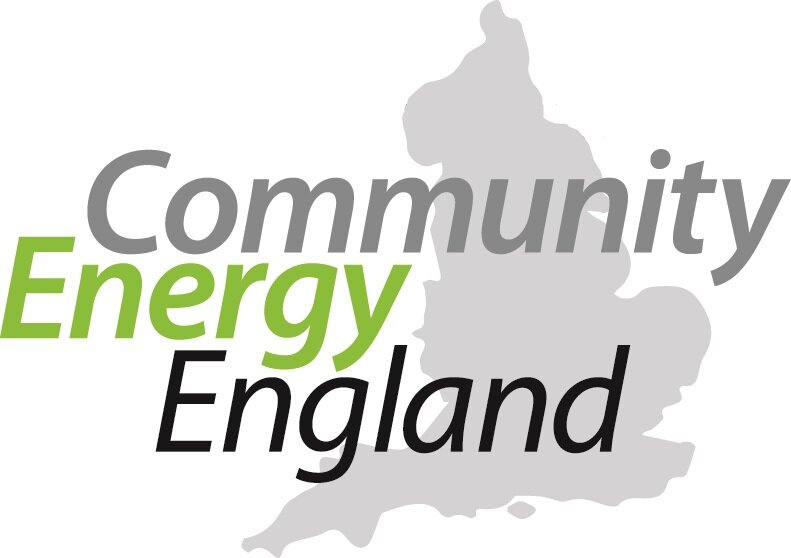 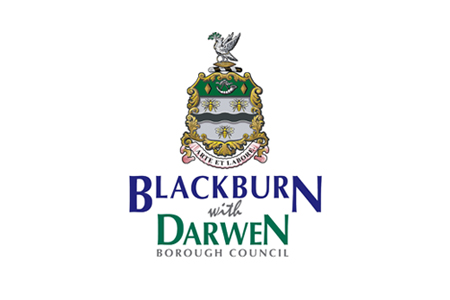 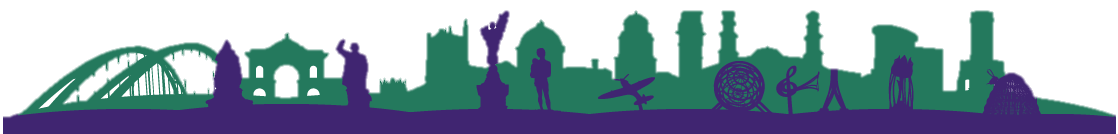 [Speaker Notes: Net zero hubs will be helping community energy groups with the Rural Community Energy Fund/GB Energy Community Fund
CSE delivers 3 active funding programmes on behalf of District Network Operators and Gas Distribution Networks
ASHDEN Energy Learning Network - Ashden]
Find out more
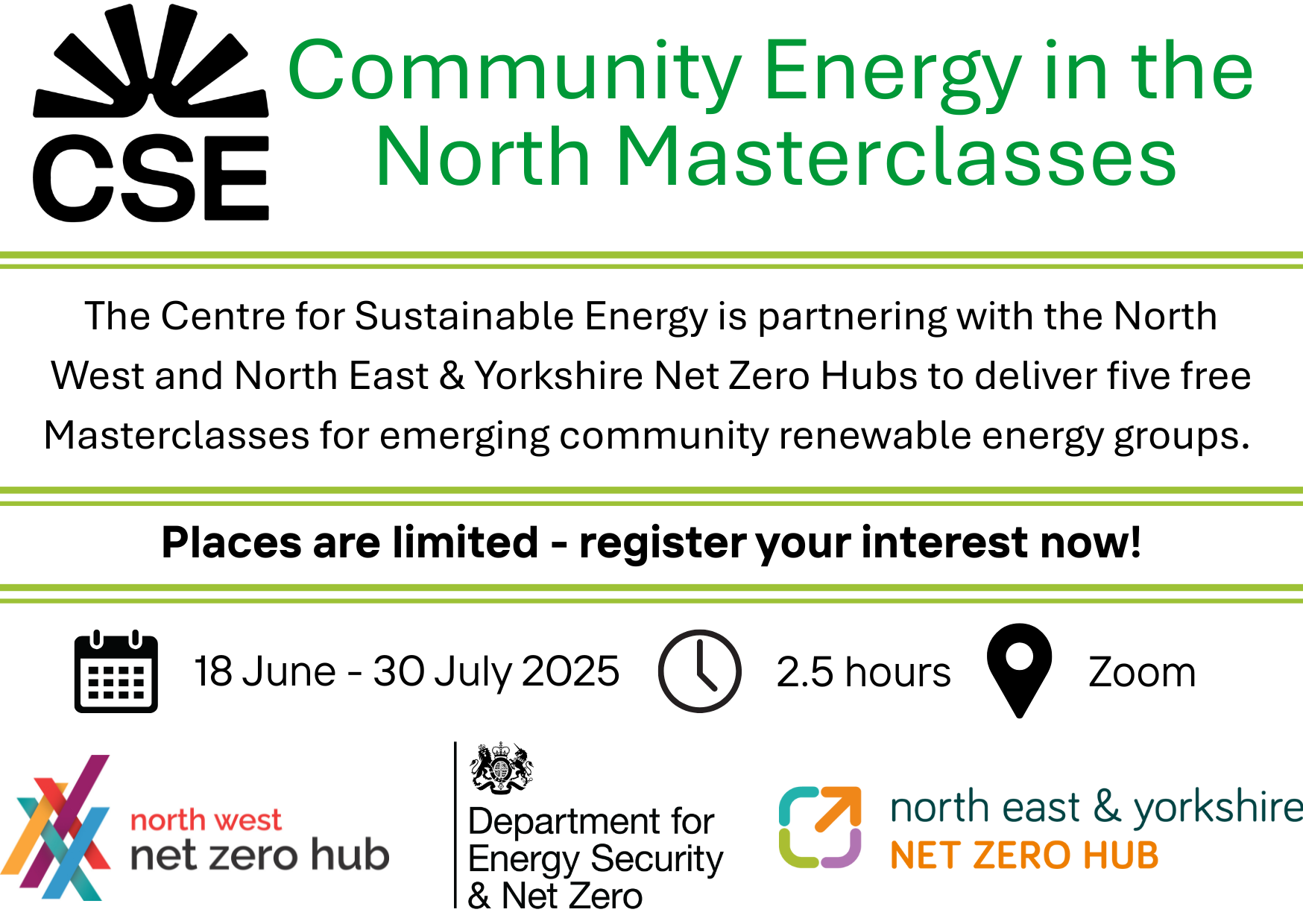 Deadline for expressions of interest is Friday 23rd May

Expression of Interest: Community Energy in the North Masterclasses
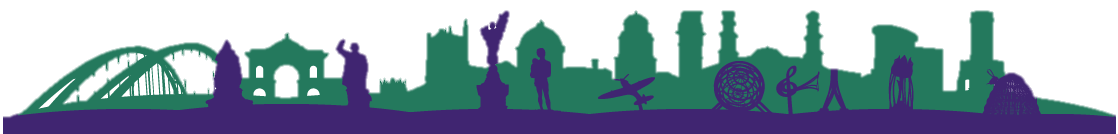 Thank You


Any questions?
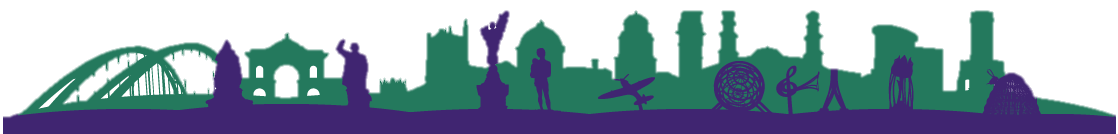